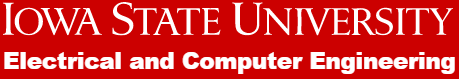 Team sdmay20 -43
Advisor: Simatra Mitra
Adrian Hamil,  Yi-Hsien Tan, Megan Miller, Benjamin Carland, Diego Realpe Tobar
Analysis of GitLab Projects Using The BOA Language
Introduction
Technical Detailing
Problem
In large Computer Science classes there is a bottleneck regarding revising it and providing it feedback. Beginner code can be complex to read and diagnose for professors, who want to help their students improve in their classes but end up frustrated because of the workload.
Solution
Using a combination of scripting and data collecting tools alongside with the BOA language, created specifically with the purpose of data mining from software repositories we developed a tool that can give various insightful metrics about a given project
Repo Processing (Pull Down, Push Up)
The credentials and addresses are used to fetch the repo image from GitLab store it in local and a script replicates an equivalent repository on GitHub for an API to process it.
Repo Analysis (BOA querying)
Then the data is scraped by BOA from the GH API into SequenceFiles with all the metadata that we wish to analyze and runs it against the desired BOA queries, a text file is outputted for the result of each project.
Result Processing (R scripting)
The program runs a daemon in the background which waits for the output files and automatically parses the results in a .csv that finally R scripts use freely to create visuals.
Requirements
Design Approach
Functional Requirements
Automation: After configuration, a user can expect automatic handling and processing of the repositories
Repository Analysis: The program shall analyze metadata from repositories hosted in GitLab
Visual Output: The tool will print graphical representations of the results when applicable.
Non-Functional Requirements
Ease of Learning: A user should be able to use the program’s features after interacting with it for 10 minutes.
Confidentiality: The feedback about the students shall stay secret and only visible to the instructor
Integrity: Any information will be guaranteed to not be altered or changed in any form, the tool is committed to only perform analysis and reporting
CLI: The tool must be able to be interacted via the Bash command line interface
GitLab: The tool must specifically be compatible with ISU’s GitLab repositories.
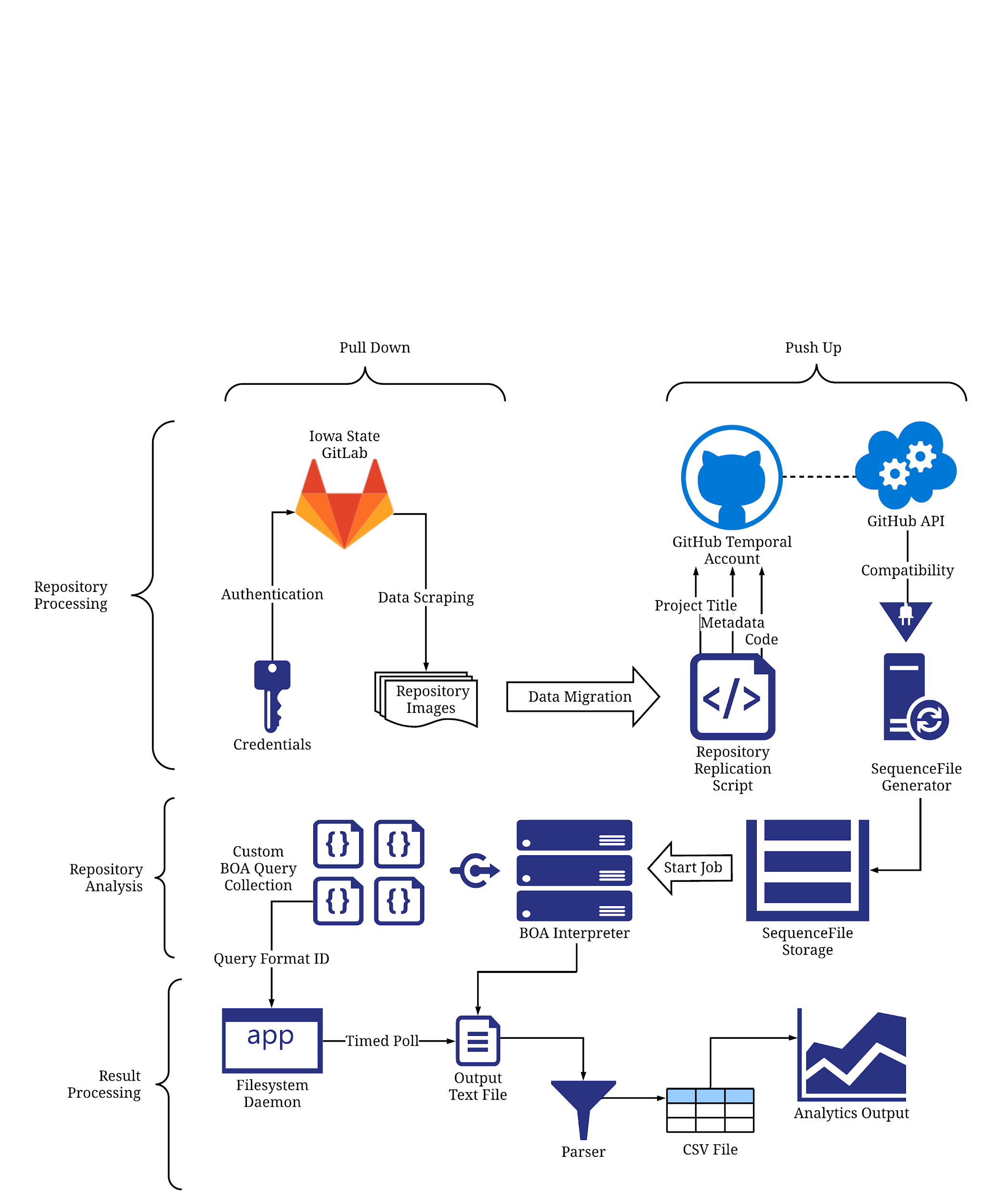 Tech Stack
The BOA Language: Originally developed by our very own Computer Science Graduate program, it is optimized for code repository analysis.
Bash: Used for scripting and coordinating with API and interpreter
Git: Open source technology used to administer and scrape information from the various projects.
Rscript: A graphing tool by excellence used to display in a user-friendly manner some of our analytics.
FSWatch: Tool used for the output daemon which polls for new files ready to be parsed.
VirtualBox: Sets up a virtual machine (VM) for developing and testing system compatibility.
Results
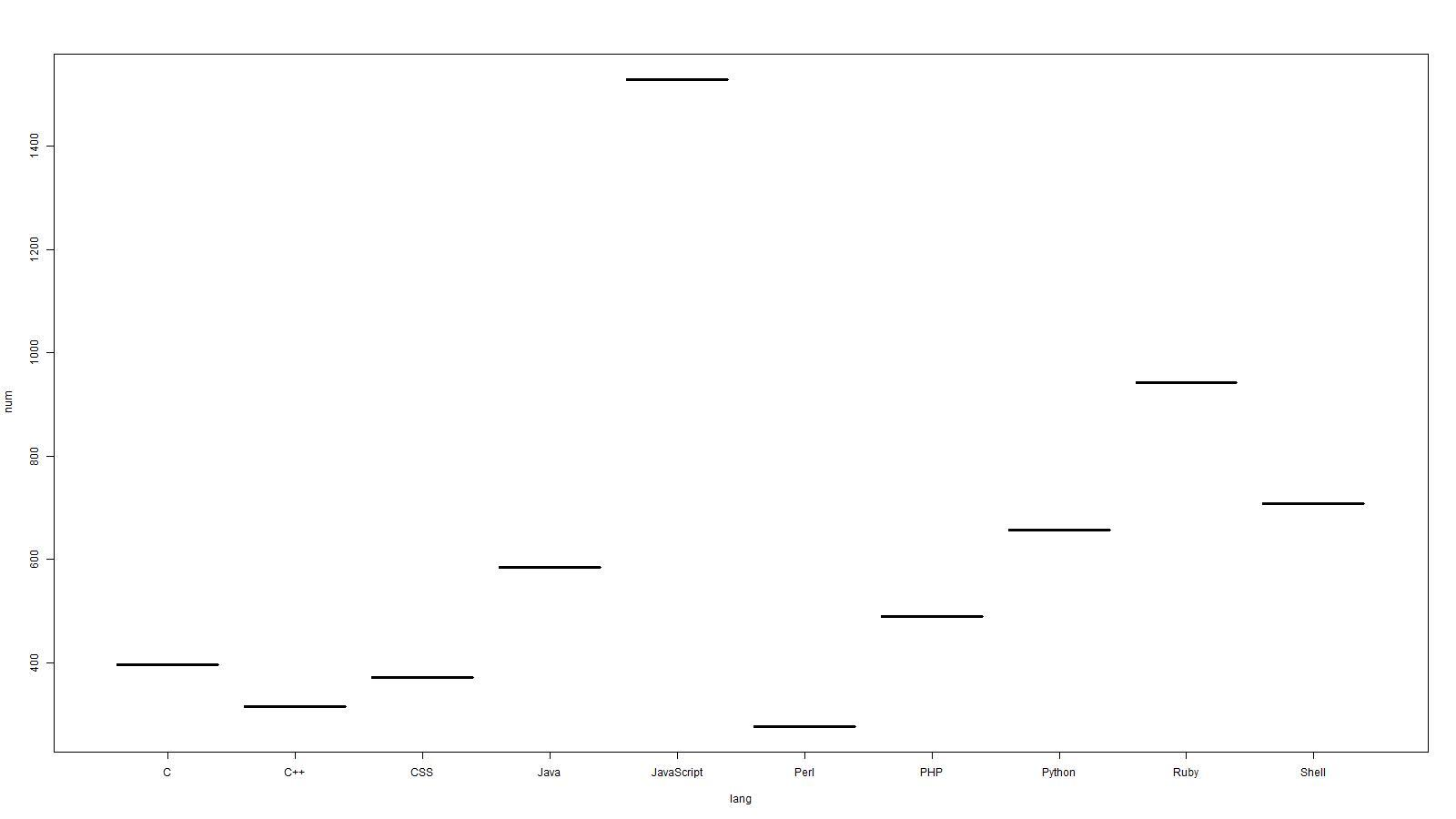 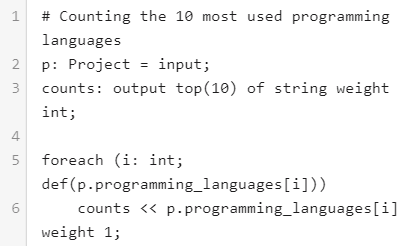 Testing Method
Engineering Standards and Design Practices
Testing for the project was the most challenging since most of the code was macro level command and invoking different packages, also correctly calling APIs, this had to be done by setting up a blank environment in VirtualBox and test the commands there and observe its behavior on the environment. Our BOA queries had to be tested manually against test sample data since BOA does not have a testing library.
ISO/IEC 27701:2019: Deals with privacy and information management of systems that handle sensitive pieces PII data.
SO/IEC 19941:2017: Portability of data between systems without requiring to re-enter said data
ISO/IEC 9126: Deals with Functionality, Reliability, Usability, Efficiency and Maintainability of the software product.
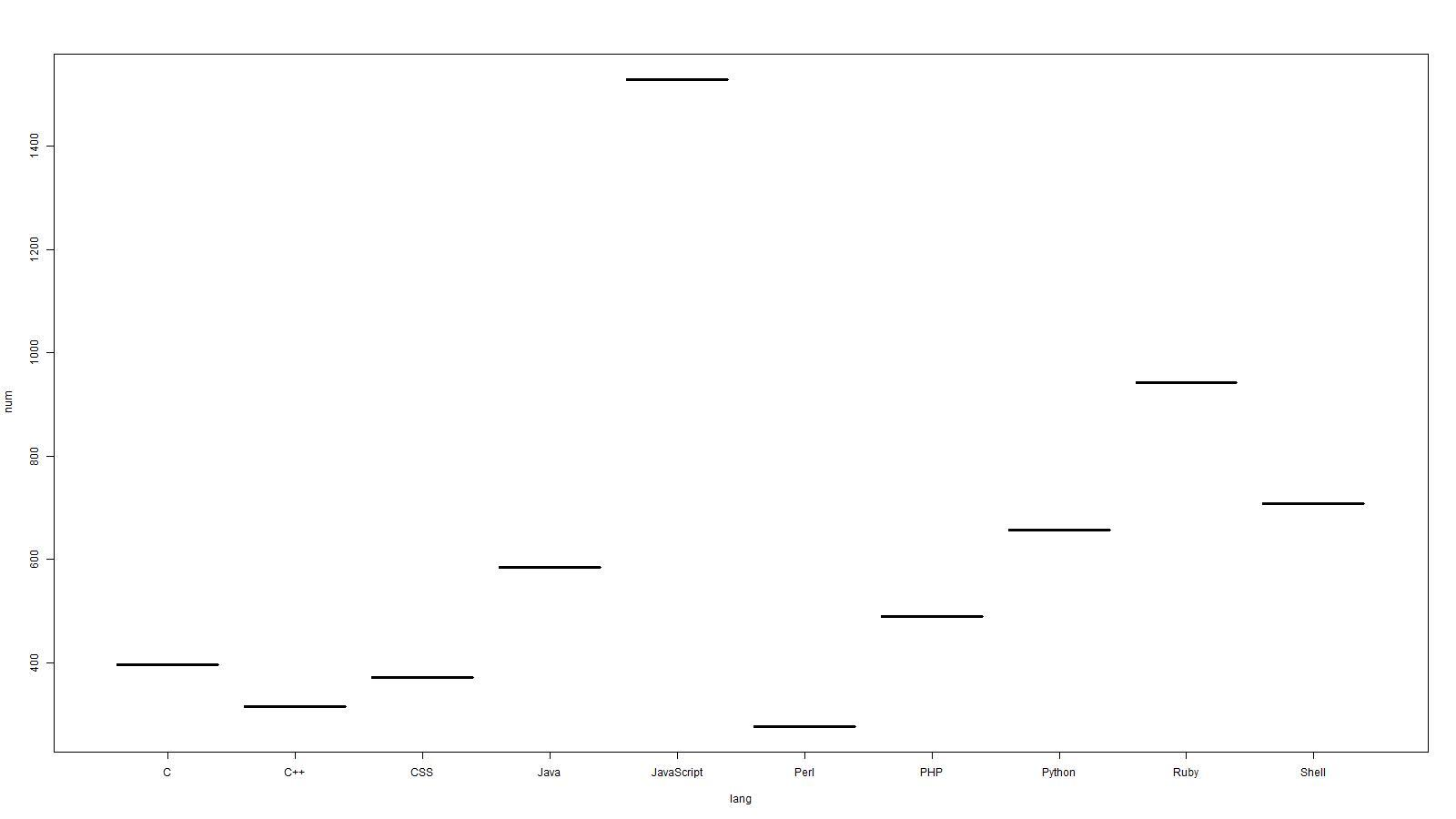 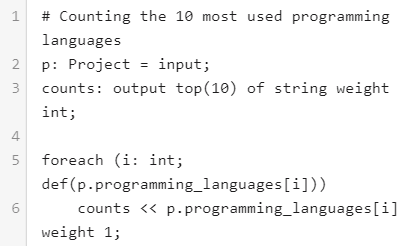 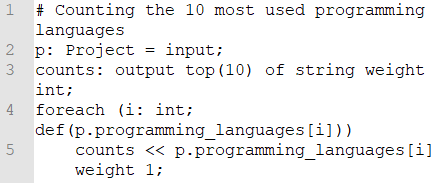 Problem
In large Computer Science classes there is a bottleneck regarding revising it and providing it feedback. Beginner code can be complex to read and diagnose for professors, who want to help their students improve in their classes but end up frustrated because of the workload.
Solution
Using a combination of scripting and data collecting tools alongside with the BOA language, created specifically with the purpose of data mining from software repositories we developed a tool that can give various insightful metrics about a given project
Functional Requirements
Automation: After configuration, a user can expect automatic handling and processing of the repositories
Repository Analysis: The program shall analyze metadata from repositories hosted in GitLab
Visual Output: The tool will print graphical representations of the results when applicable.
Non-Functional Requirements
Ease of Learning: A user should be able to use the program’s features after interacting with it for 10 minutes.
Confidentiality: The feedback about the students shall stay secret and only visible to the instructor
Integrity: Any information will be guaranteed to not be altered or changed in any form, the tool is committed to only perform analysis and reporting
CLI: The tool must be able to be interacted via the Bash command line interface
GitLab: The tool must specifically be compatible with ISU’s GitLab repositories.
The BOA Language: Originally developed by our very own Computer Science Graduate program, it is optimized for code repository analysis.
Bash: Used for scripting and coordinating the many GNU and custom packages.
Git: Open source technology used to administer and scrape information from the various projects.
Rscript: A graphing tool by excellence used to display in a user-friendly manner some of our analytics.
FSWatch: Tool used for the output daemon which polls for new files ready to be parsed.
Eclipse IDE: Used to test and experiment with the AST queries that BOA utilizes
VirtualBox: Sets up a virtual machine (VM) for developing and testing system compatibility.
The program is divided into three main pieces. It takes as input the user’s configuration and preferences along with the repos that are to be analyzed
Repo Processing (Pull Down, Push Up)
The credentials and addresses are used to fetch the repo image from GitLab store it in local and a script replicates an equivalent repository on GitHub for an API to process it.
Repo Analysis (BOA querying)
Then the data is scraped by BOA from the GH API into SequenceFiles with all the metadata that we wish to analyze and runs it against the desired BOA queries, a text file is outputted for the result of each project.
Result Processing (R scripting)
The program runs a daemon in the background which waits for the output files and automatically parses the results in a .csv that finally R scripts use freely to create visuals.
Introduction
Testing for the project was the most challenging since most of the code was macro level command and invoking different packages, also correctly calling APIs, this had to be done by setting up a blank environment in VirtualBox and test the commands there and observe its behavior on the environment. Our BOA queries had to be tested manually against test sample data since BOA does not have a testing library.